6
Magneto-mechanický oscilátor
Richard Rippel
Magneto-mechanický oscilátor
Pripevnite spodné konce dvoch rovnakých listových pružín k nemagnetickej základni a na horné konce pripevnite magnety tak, aby sa odpudzovali a mohli sa voľne pohybovať. Preskúmajte, ako pohyb pružín závisí od príslušných parametrov.
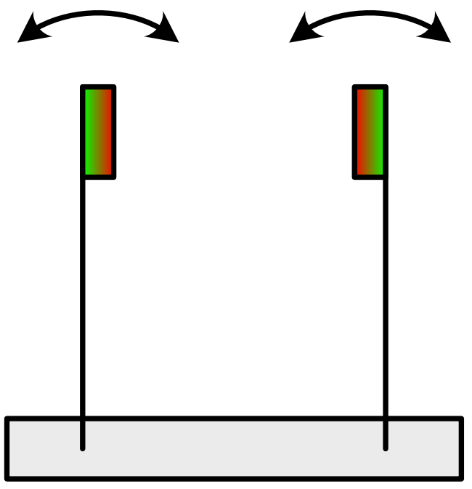 2
6. Magnetic-Mechanical Oscillator (IYPT 2023)
Fenix Science Club
https://www.youtube.com/watch?v=tqd2lbA7-bU
3
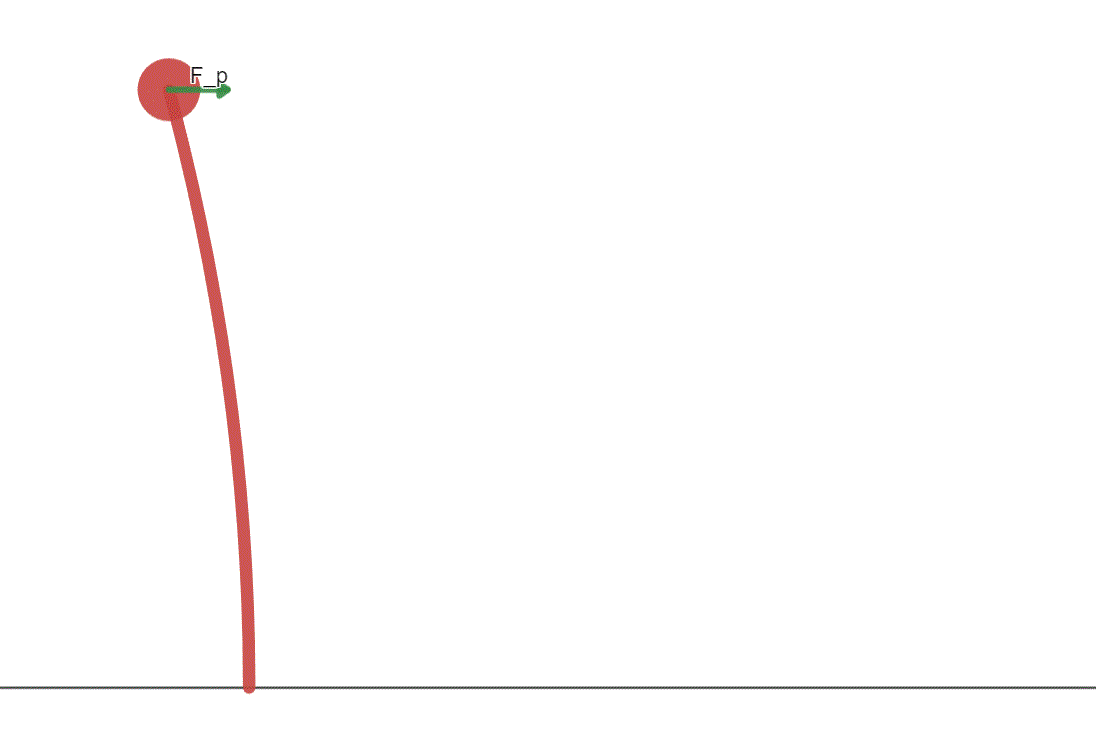 4
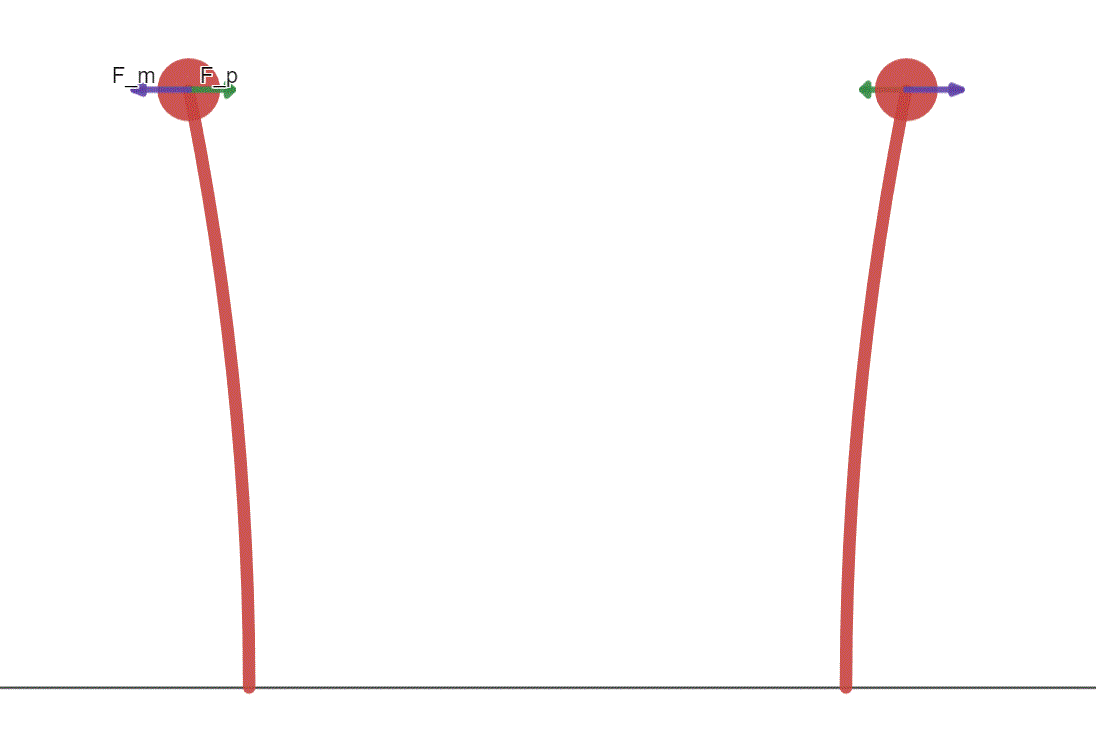 5
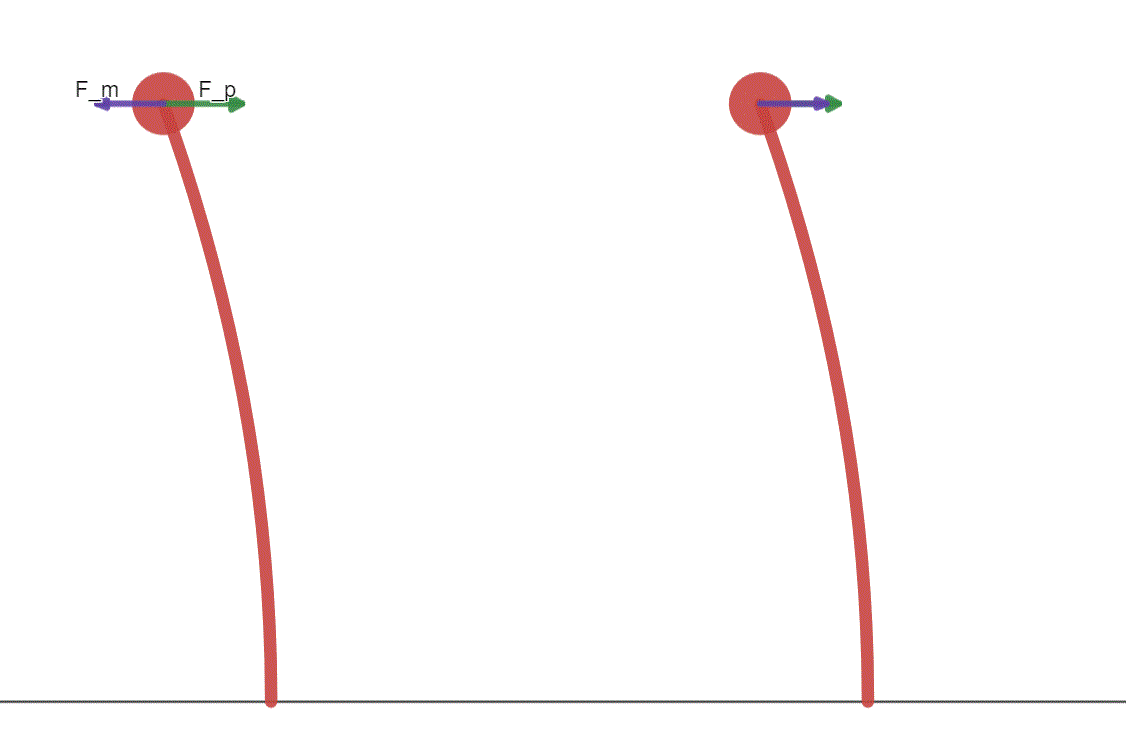 6
Viazané oscilátory
Užitočný koncept (aj mimo TMF)
Ale aj na TMF:
Synchronizované sviečky (2021)
Wilberforcovo kyvadlo (2021)
Azimutálno – radiálne kyvadlo (2018)
Synchronizácia metronómov (2017)
Veľa sa naučíte
Ťažké veci, treba mať už základ
7
Matematická odbočka
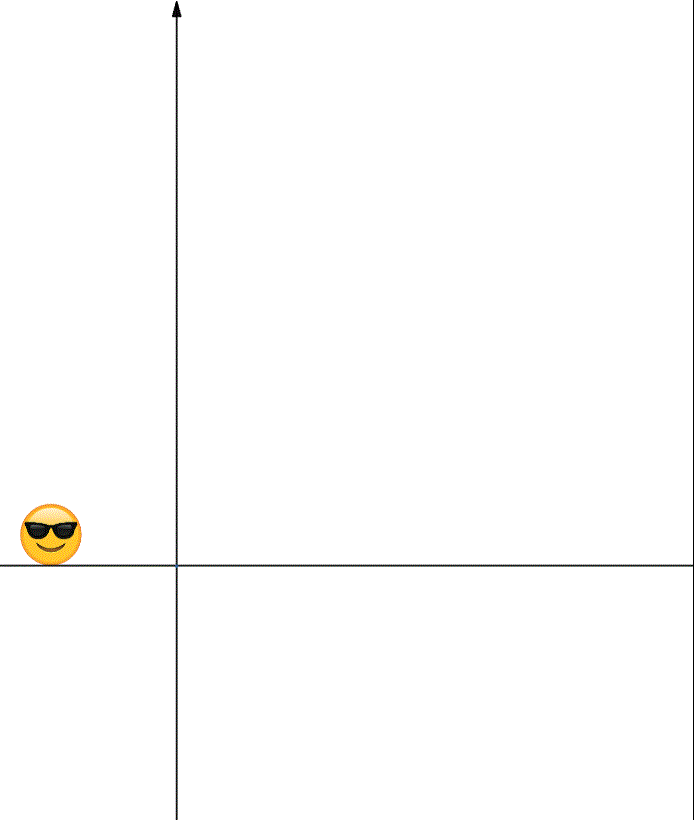 9
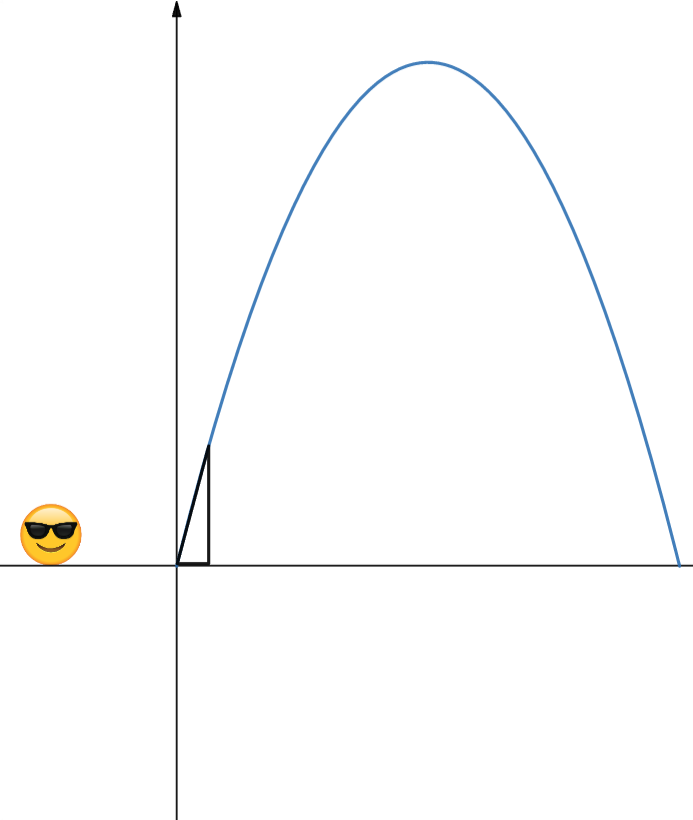 10
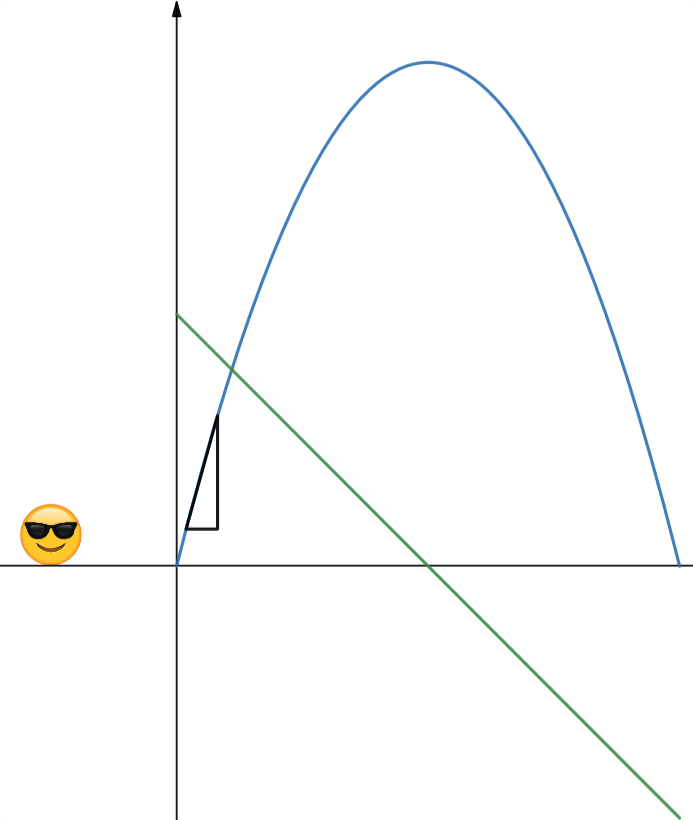 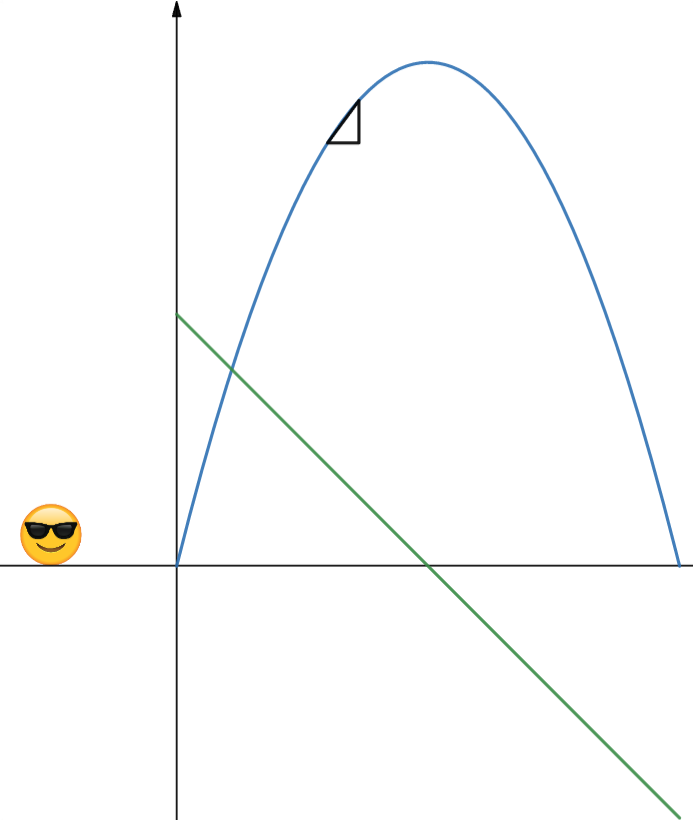 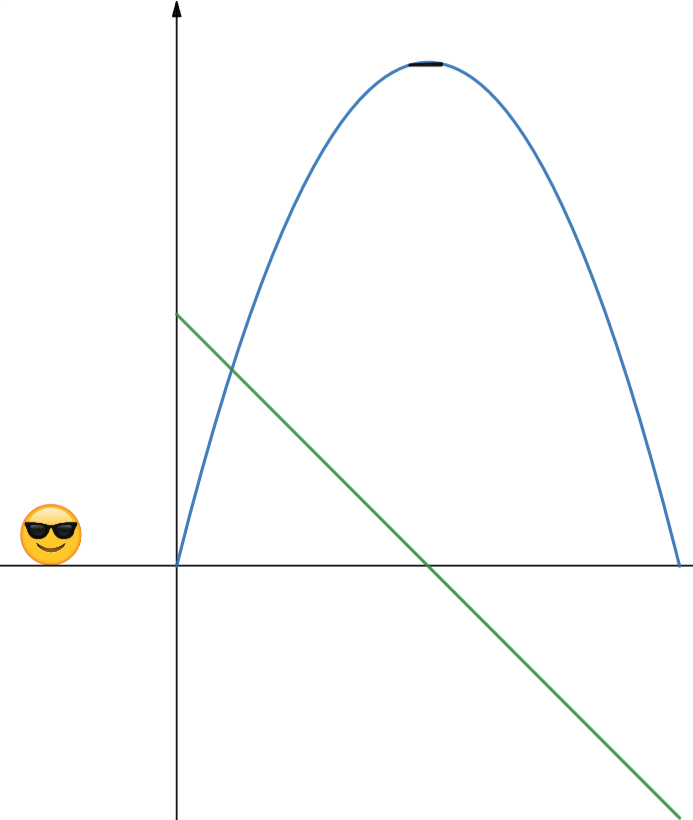 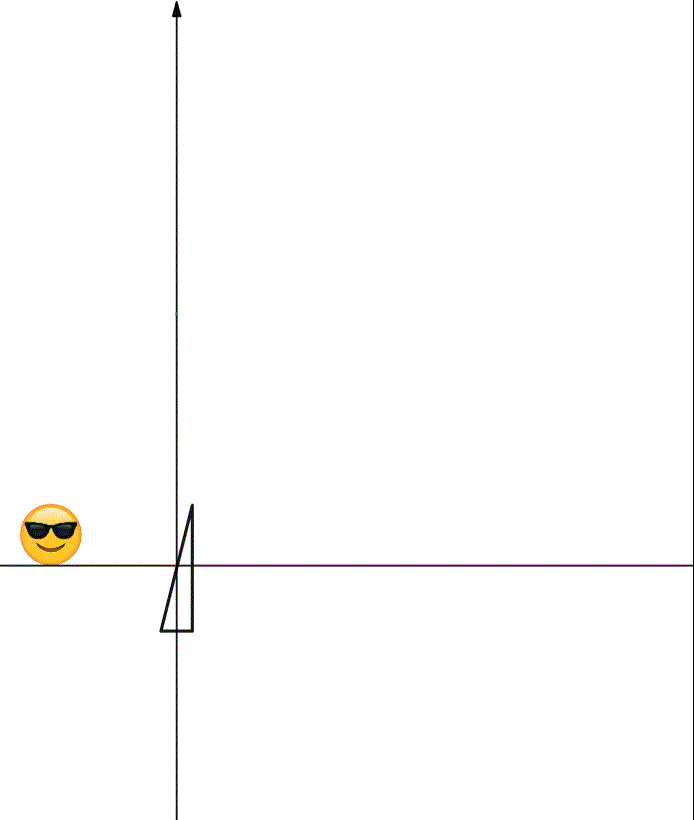 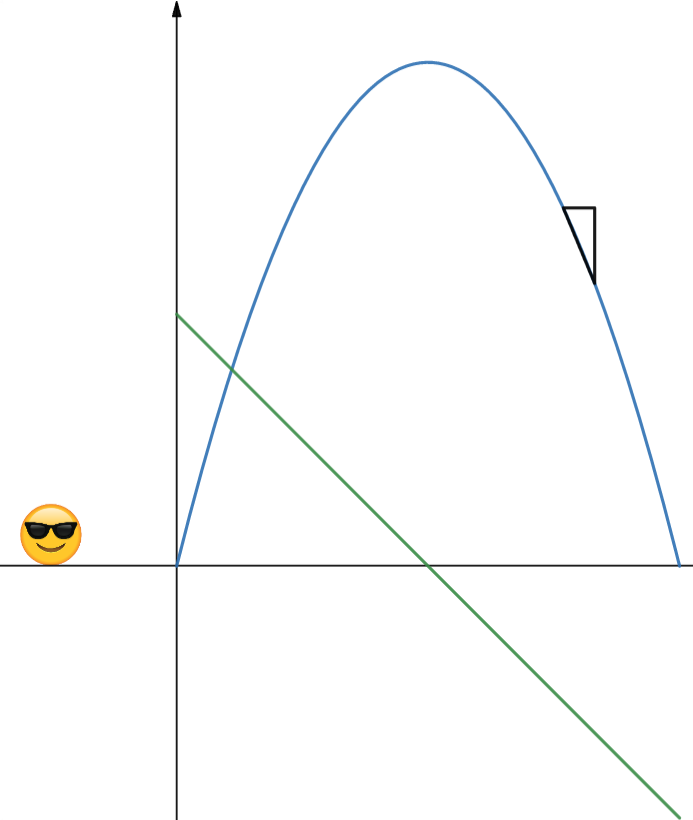 11
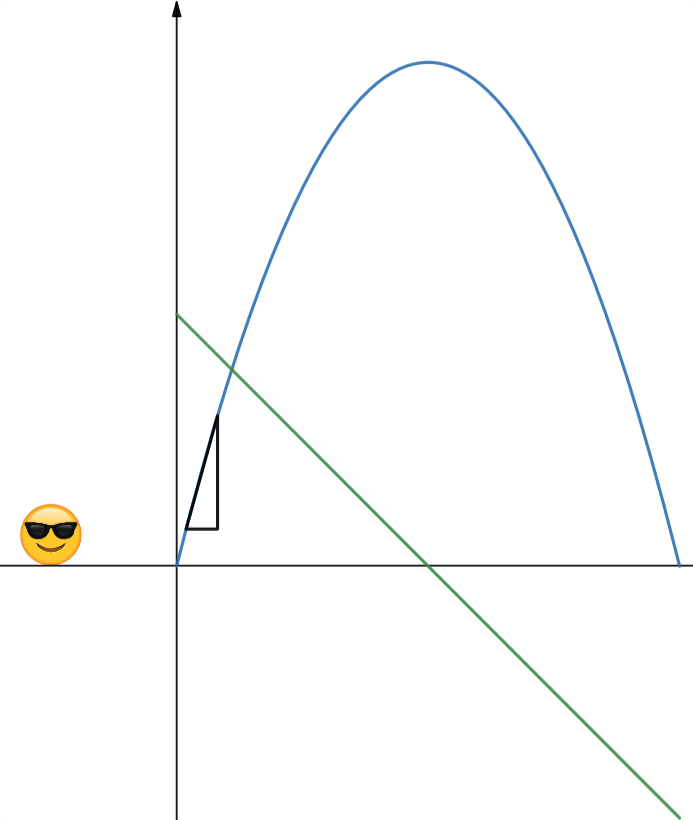 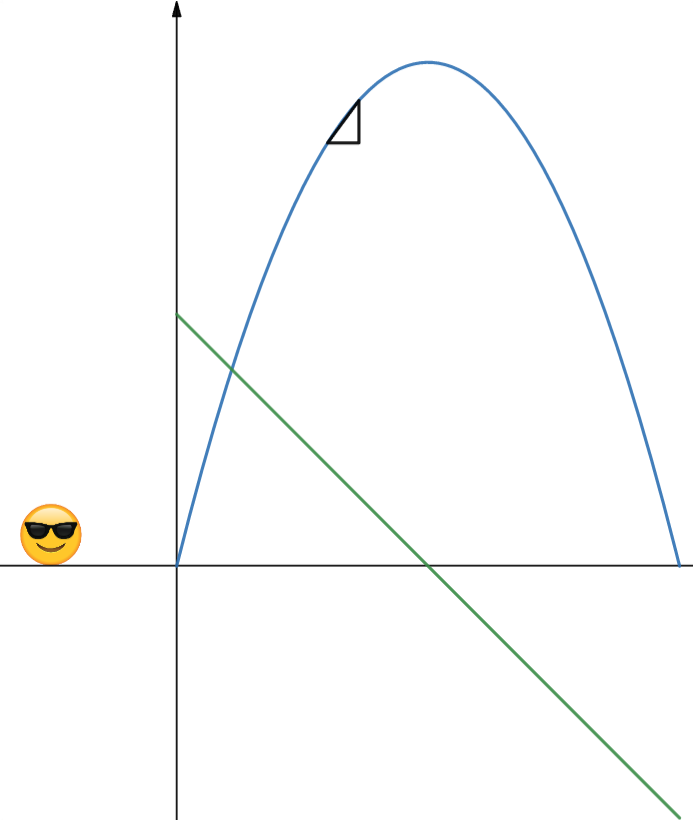 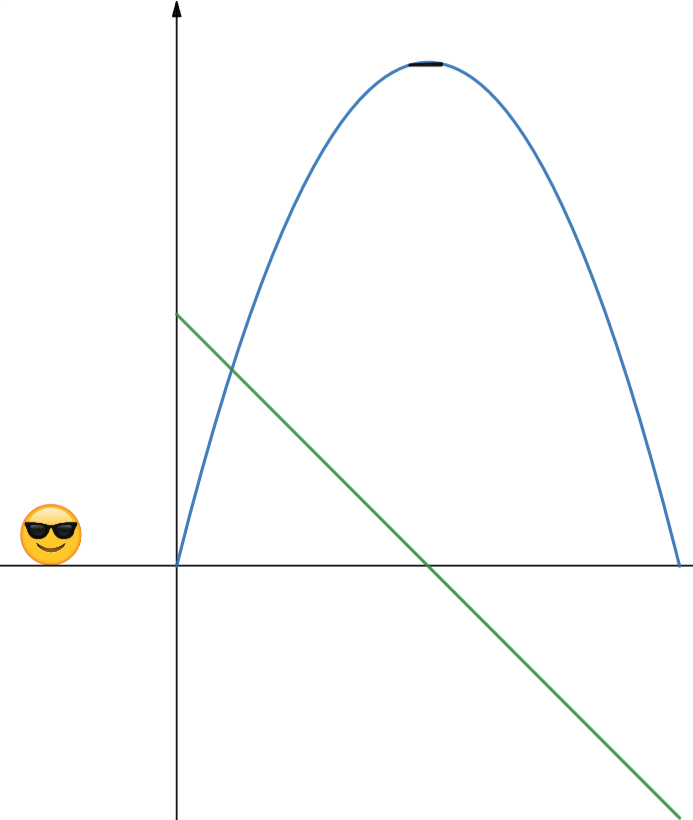 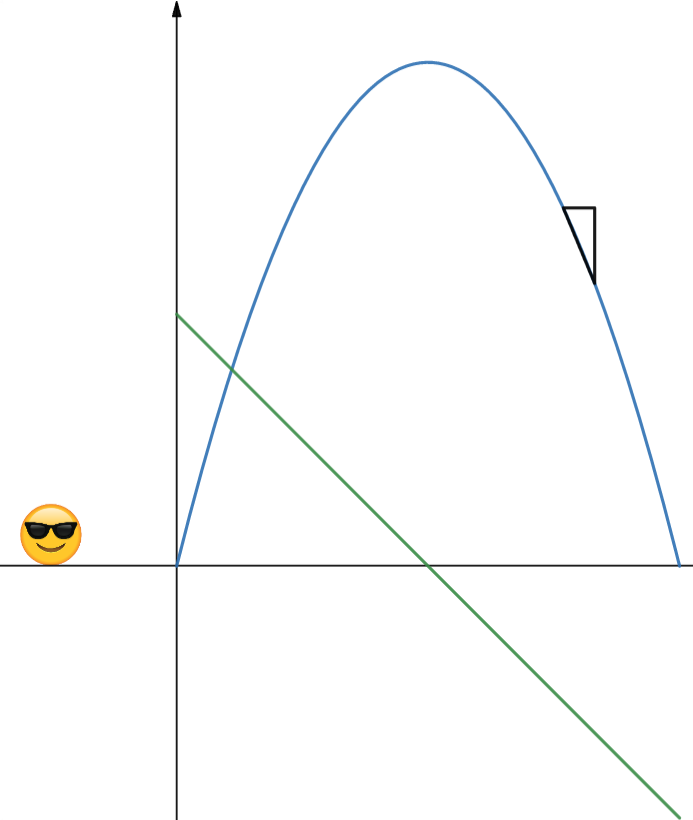 12
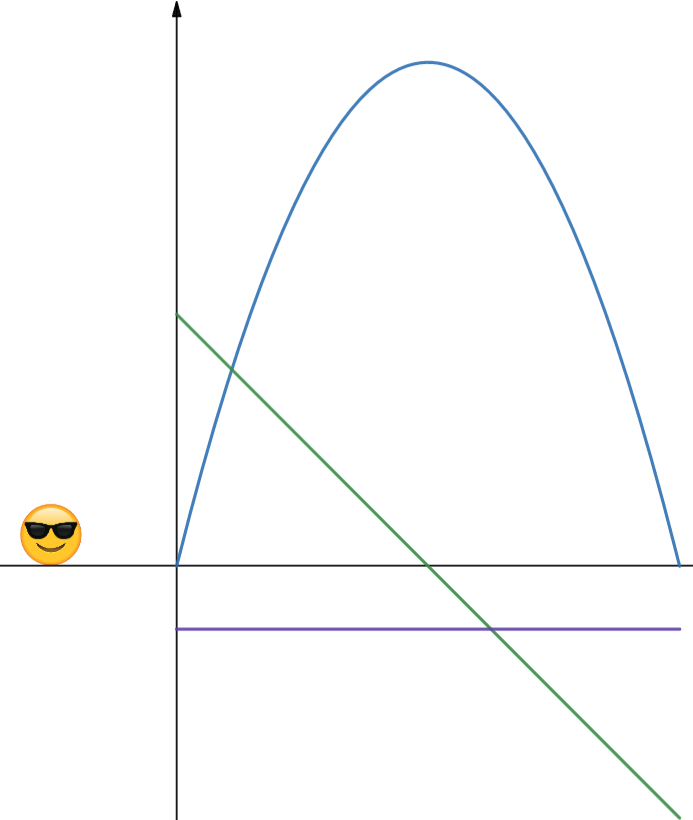 13
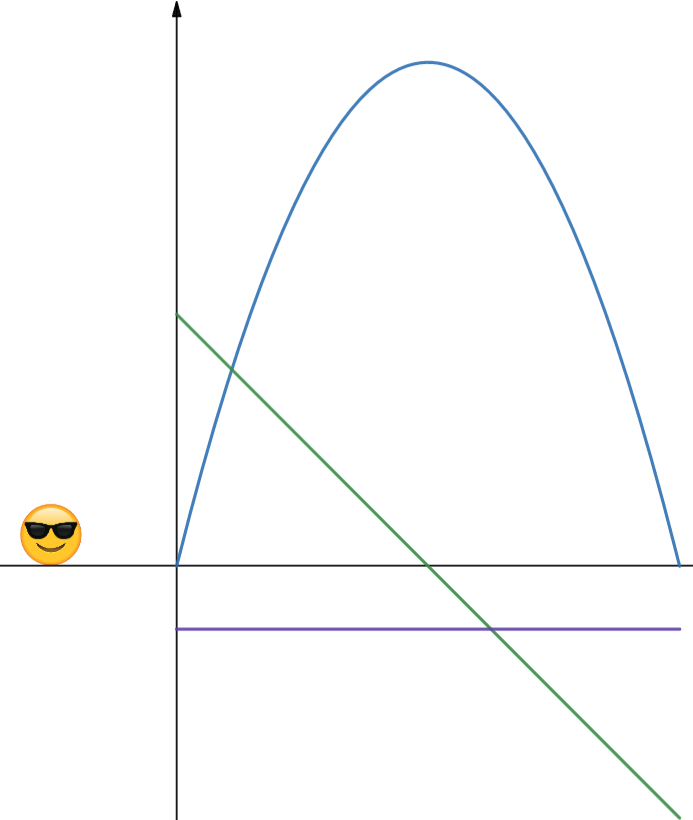 14
Harmonický oscilátor
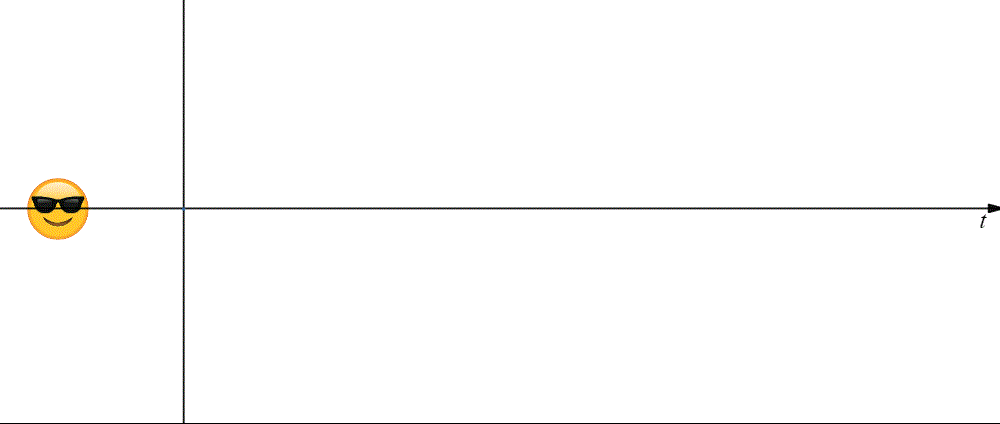 15
Teória
1. nástrel
Lineárne viazané harmonické oscilátory
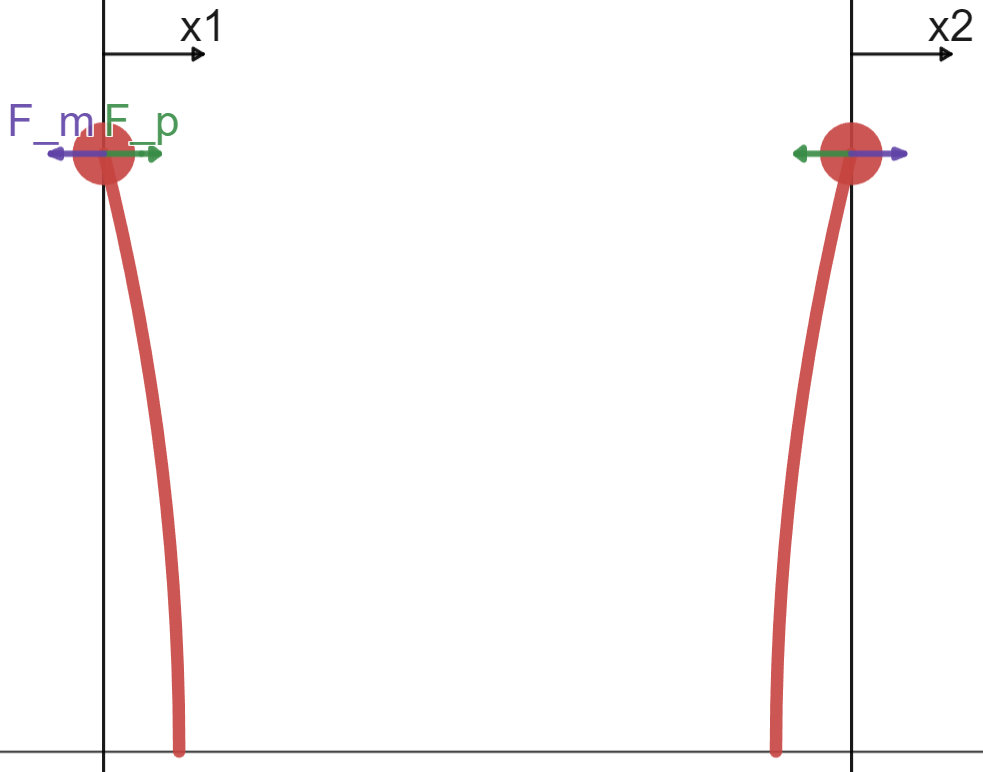 Počiatok súradnicových osí v rovnovážnej polohe
17
Lineárne viazané harmonické oscilátory
Pre dostatočne malé výchylky:
Podobne pre druhý magnet:
V rovnovážnej polohe platí:
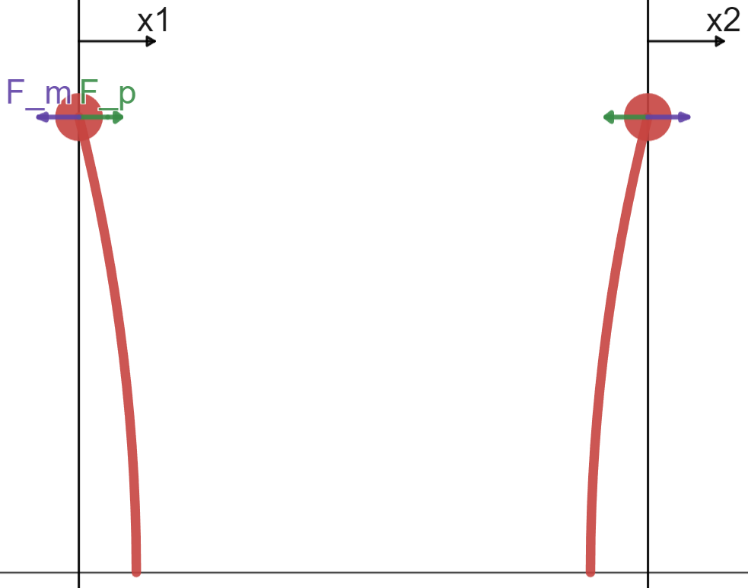 18
Lineárne viazané harmonické oscilátory
Súčet rovníc:
Rozdiel rovníc:
Rovnice LHO
Harmonické oscilácie s frekvenciami:
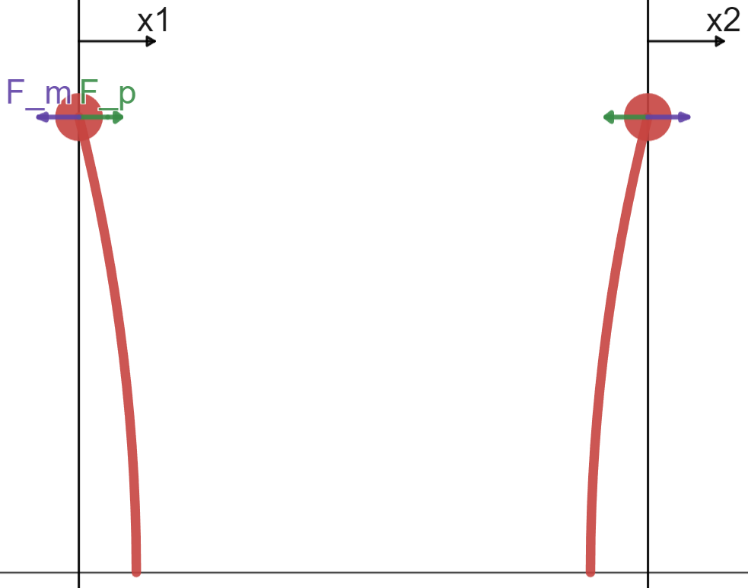 19
A,B,C,D závisia od počiatočných podmienok
Správa sa to tak ako chceme?
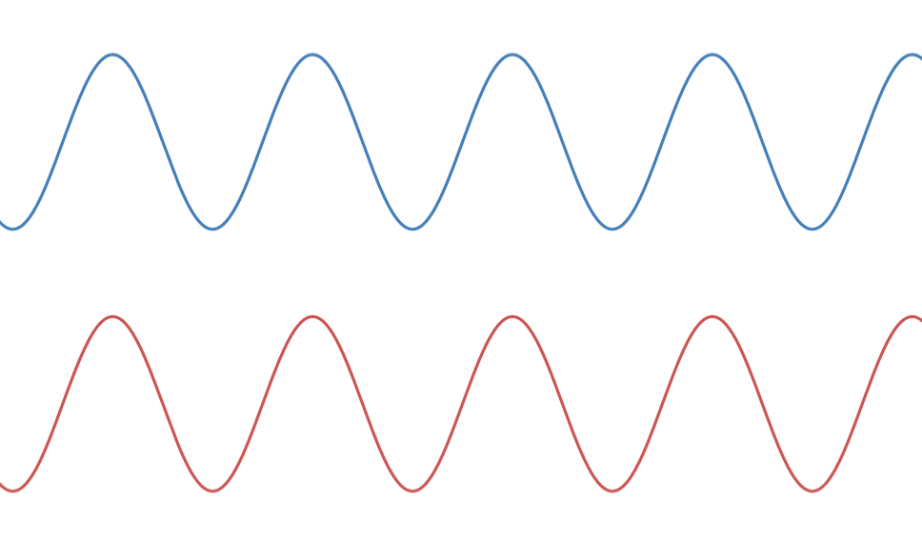 B=C=0
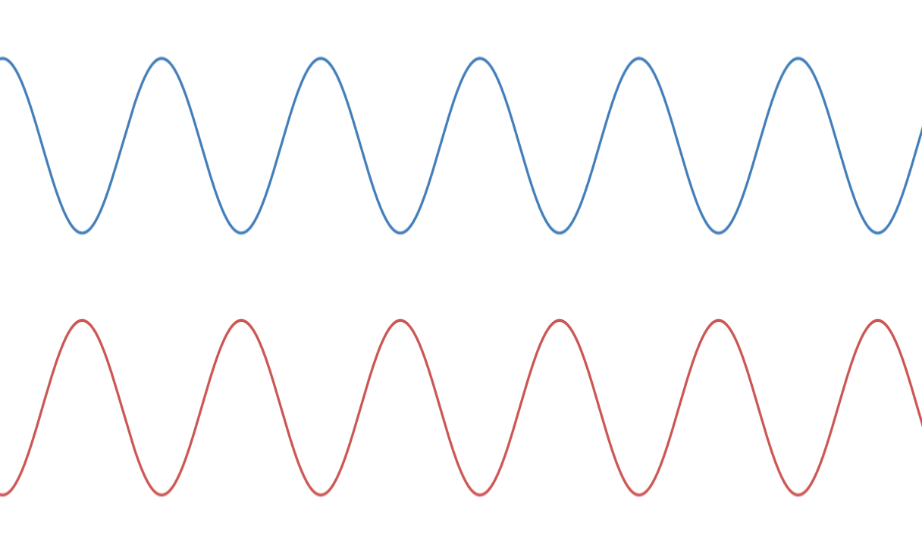 A=D=0
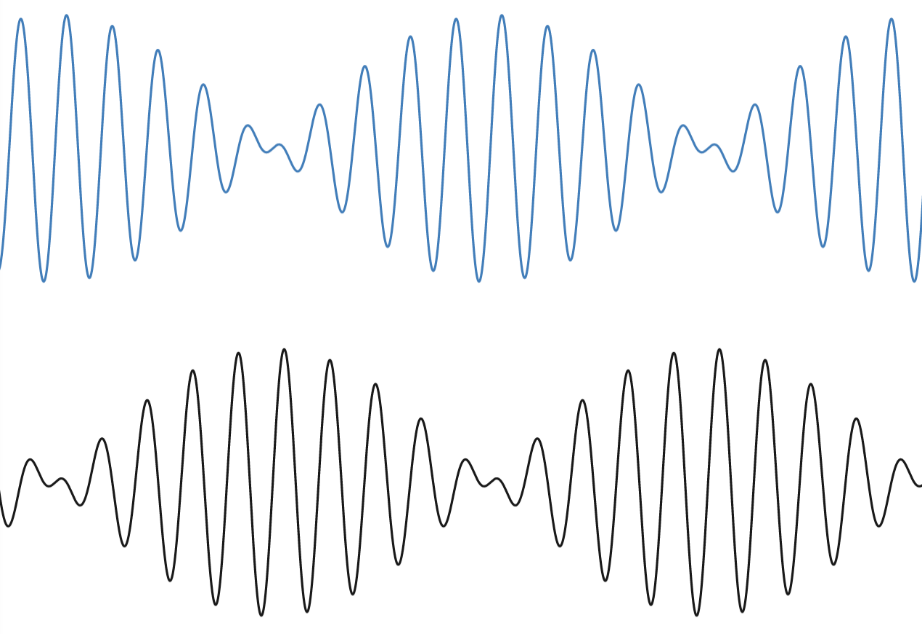 Všeobecné A,B,C,D
20
Nedostatky ukázanej teórie
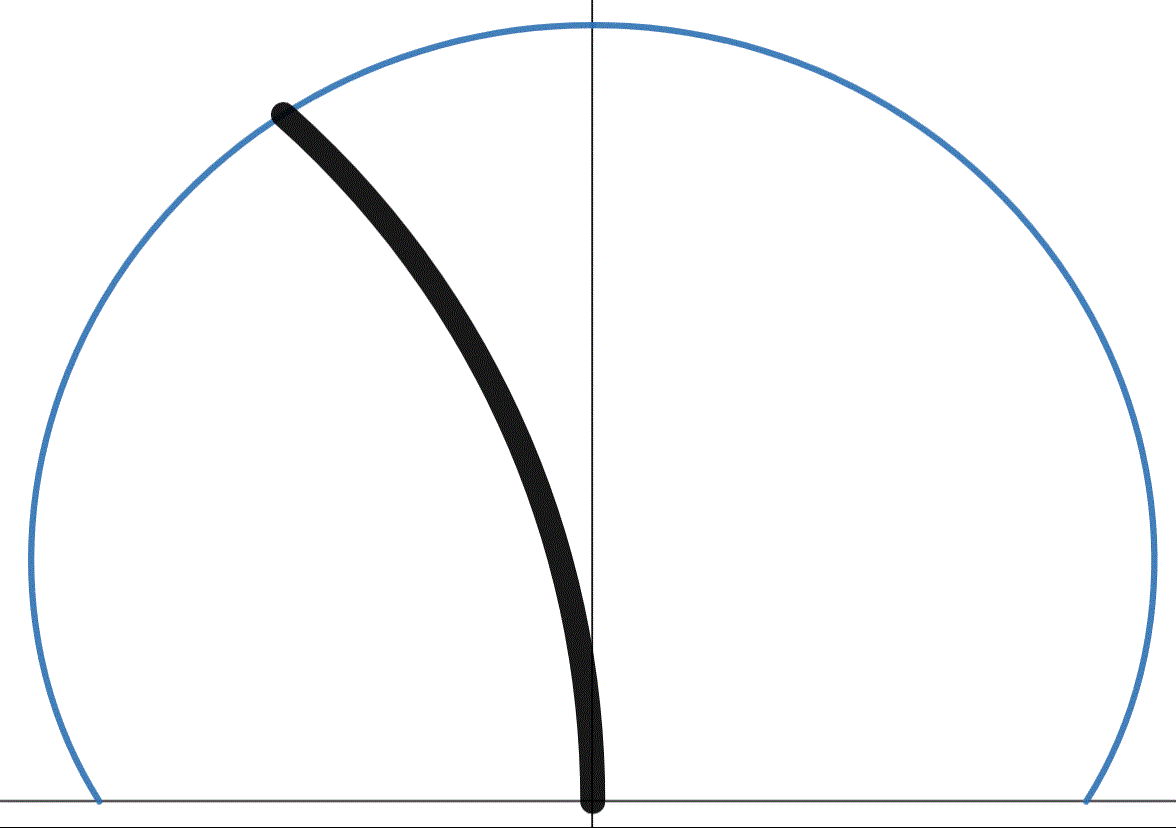 Čokoľvek z tohto už treba riešiť numericky
21
Tipy k experimentom
Parametre
„Preskúmajte, ako pohyb pružín závisí od príslušných parametrov.“
Tuhosť pružín
Dĺžka a vzdialenosť pružín
‘Sila’ magnetov
Hmotnosť magnetov
Hmotnosť pružín
Počiatočné podmienky
23
Tipy k experimentom
Pevné uchytenie 
kmity podstavy pokazia merania

Tuhosť pružín 
vodorovná sila je väčšia ako sila kolmá na koniec pružiny (ktorú máte v rovniciach?)
merajte pre viac výchyliek, nie iba jednu
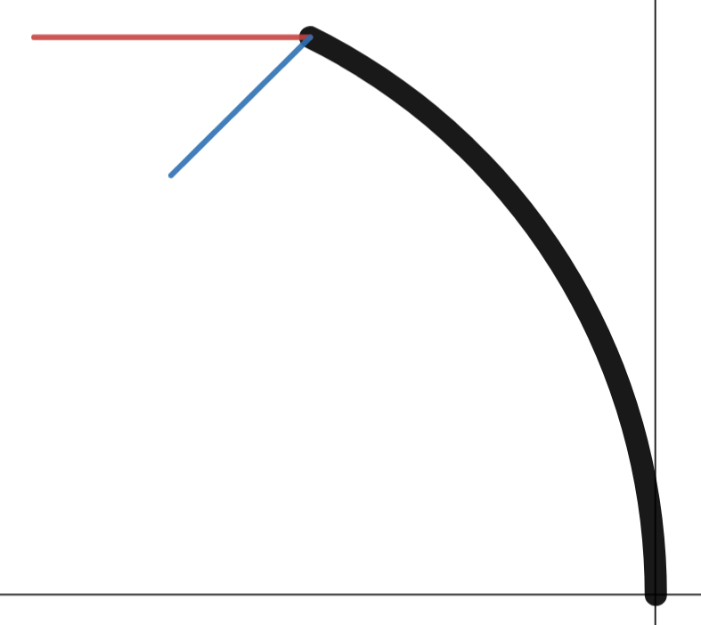 24
Tipy k experimentom
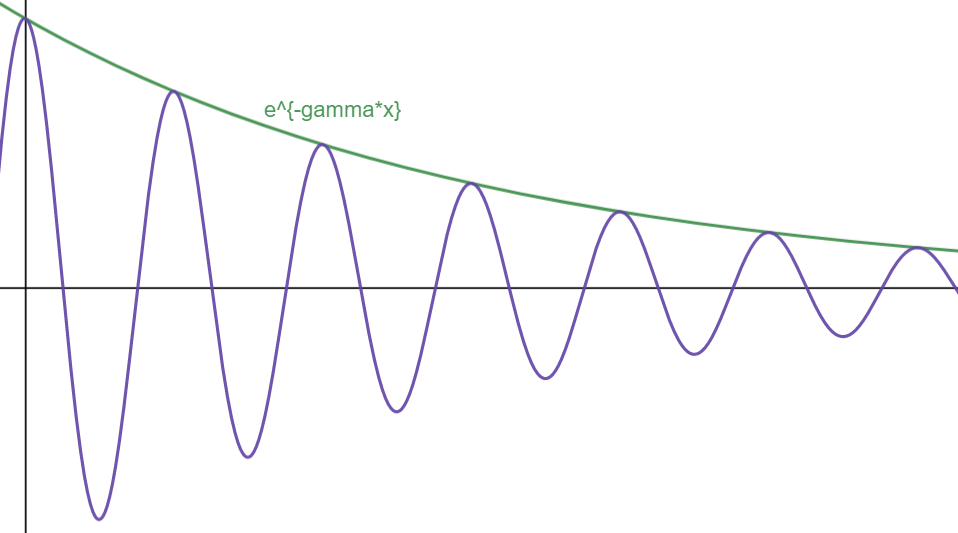 25
Meranie výchyliek - Tracker
Majte dostatok svetla a fps (≥60)
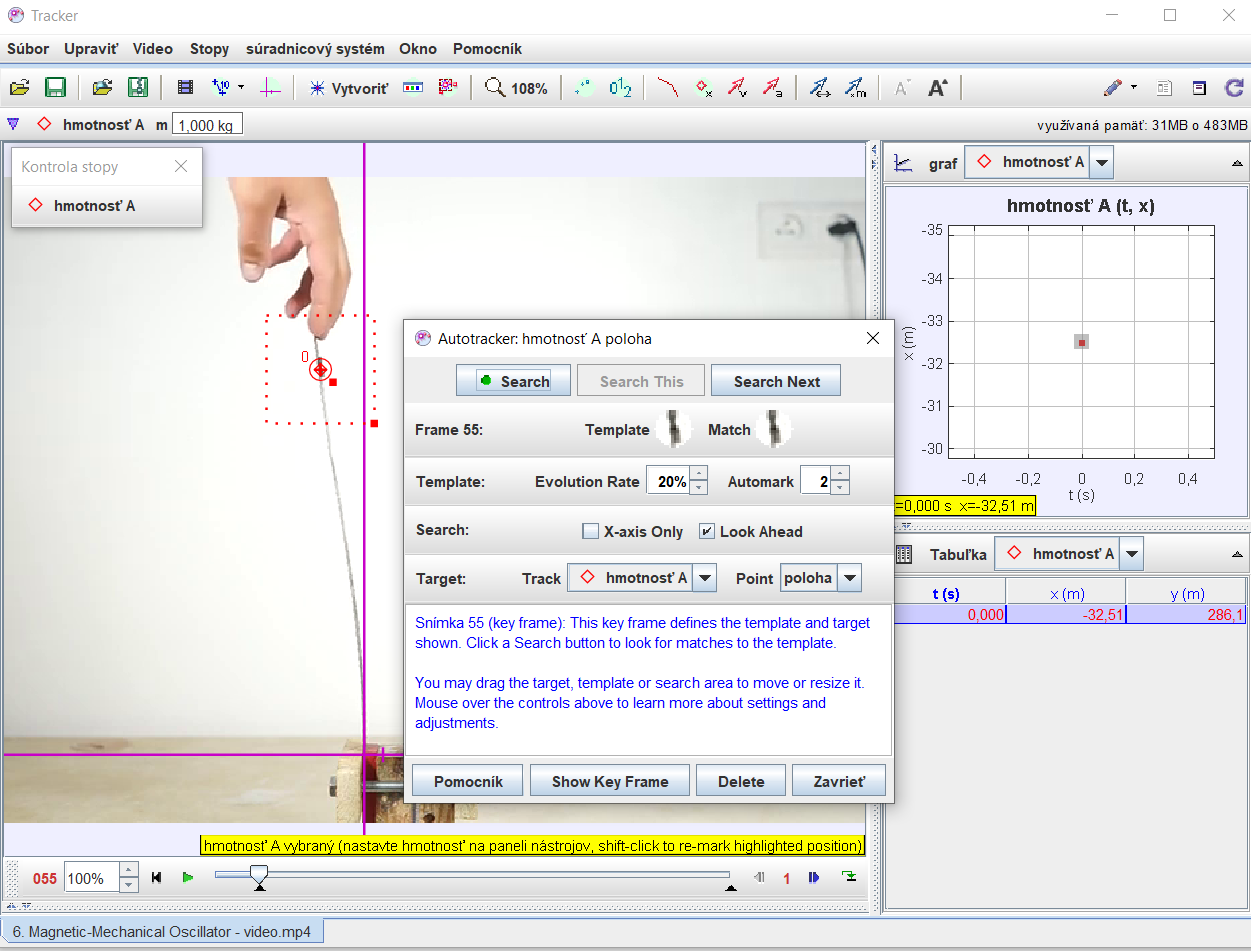 26
Meranie výchyliek - senzor
Viac práce na začiatku, oveľa menej pri meraní
Ultrazvuk, IR, LiDAR, TOF
Vyberte senzor s dostatočným priestorovým aj časovým rozlíšením
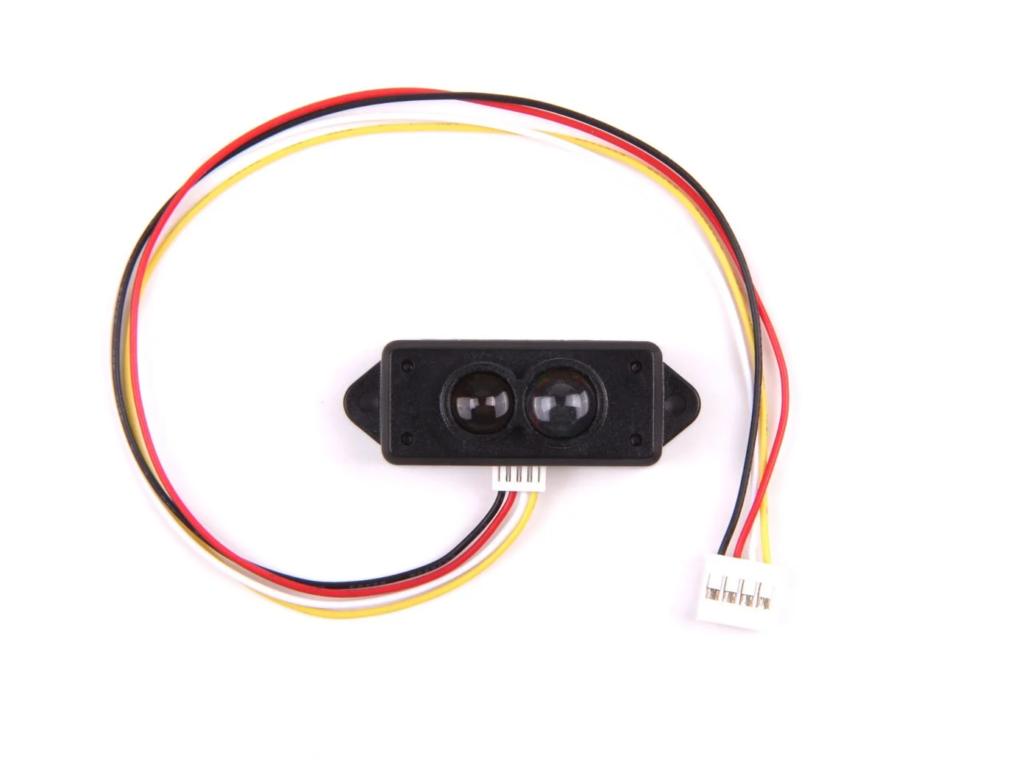 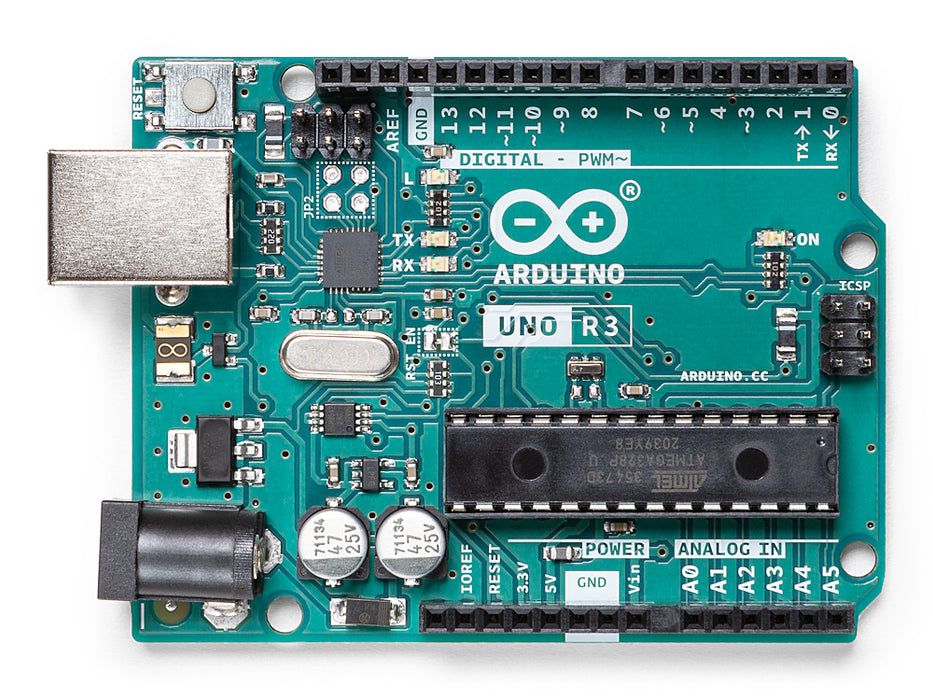 27
To do
Čo s úlohou
Základ
Popísať čo sa deje
Pohrať sa s rôznymi pružinami a magnetmi
Namerať vplyv parametrov na vlastné frekvencie
Kvalitatívne vysvetliť závislosti

Niečo viac
Pochopiť viazané oscilátory
Dať kvantitatívne predpovede a porovnať s experimentom
Vysvetliť odchýlky medzi teóriou a experimentom

Keď bude zvyšok hotový
Skúsiť zahrnúť do rovníc niečo zo slidu „nedostatky ukázanej teórie“
Spraviť numerický výpočet
Zanalyzovať limity teórie a vplyv korekcií
29
Apendix
Užitočné linky
Demonštračné video https://www.youtube.com/watch?v=tqd2lbA7-bU
Materiály k úlohám https://stemfellowship.org/iypt-references/problem6/
Wiki viazané oscilátory https://en.wikipedia.org/wiki/Oscillation#Coupled_oscillations
Wiki magnetický dipól https://en.wikipedia.org/wiki/Magnetic_dipole
Wiki mag pole solenoidu https://en.wikipedia.org/wiki/Solenoid#Finite_continuous_solenoid
Wiki numerické riešenie difiek https://en.wikipedia.org/wiki/Euler_method 
Úvod do calculusu  https://youtube.com/playlist?list=PLZHQObOWTQDMsr9K-rj53DwVRMYO3t5Yr
Tracker https://physlets.org/tracker/
Arduino https://www.arduino.cc/
31
Sila medzi bodovými dipólmi
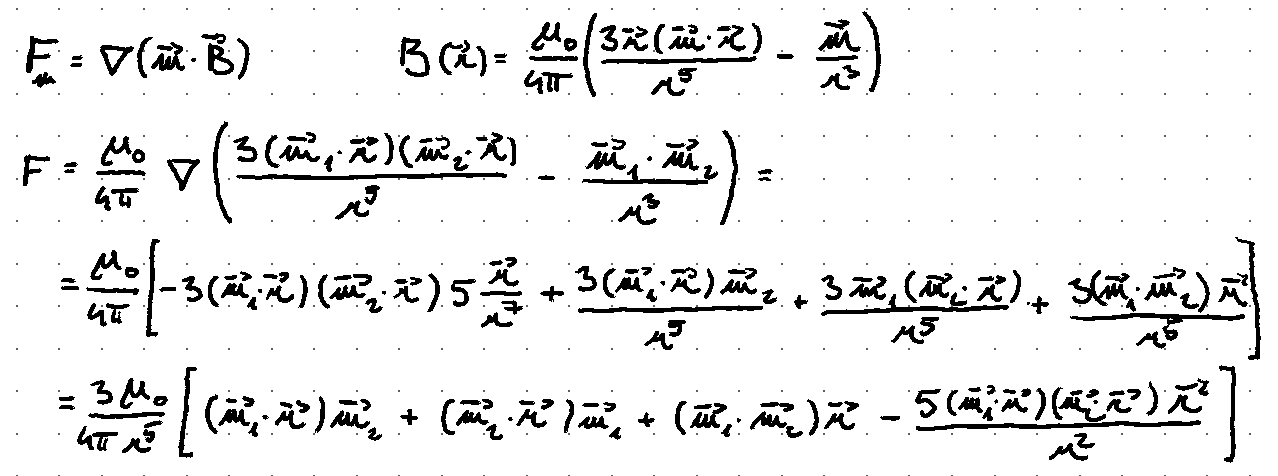 32
Sila medzi bodovými dipólmi na priamke
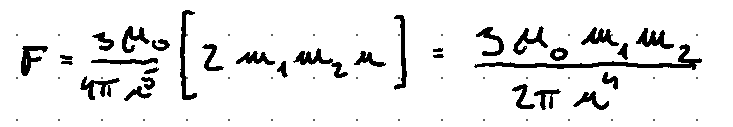 Ak potrebujeme lineárny vzťah, spravíme taylorov rozvoj do 1. rádu a dostávame
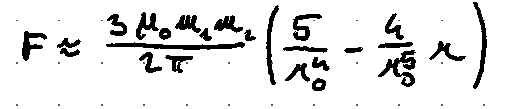 Kde za r0 zvolíme vzdialenosť magnetov v rovnovážnej polohe
33
Pole skutočného valcového magnetu
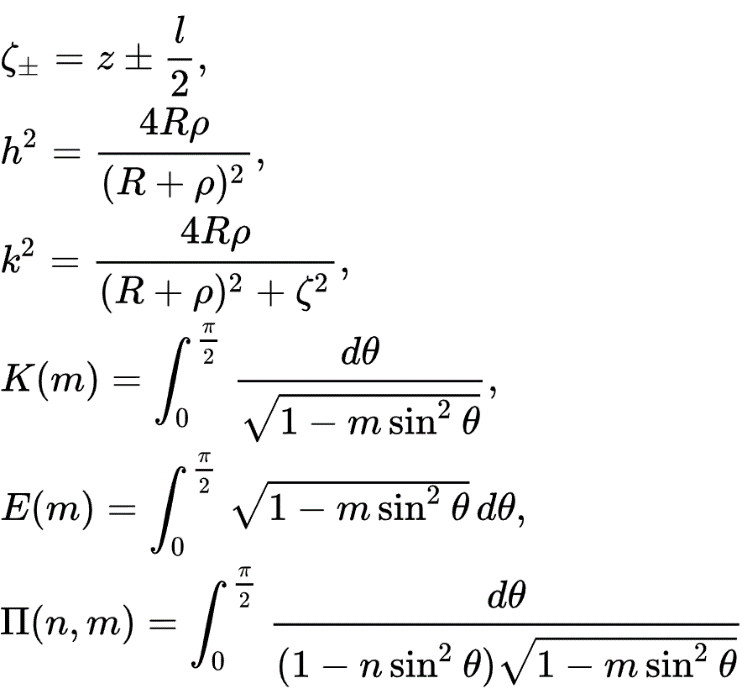 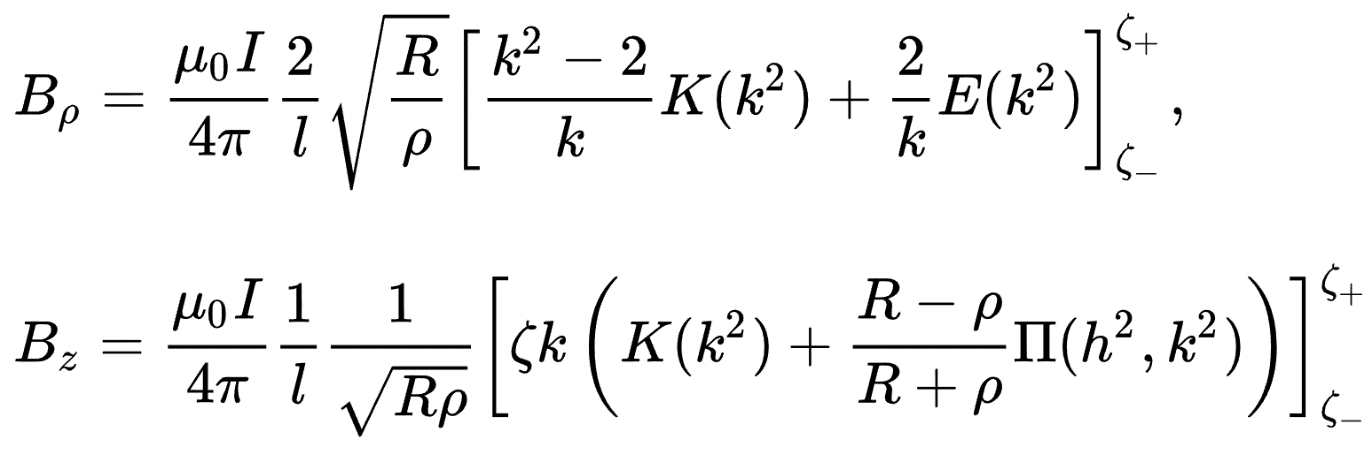 Pole valcového magnetu sa počíta takto isto iba za I treba dosadiť efektívnu hodnotu, ktorú viete zistiť fitovaním závislosti sily od vzdialenosti 

Sila sa vypočita ako
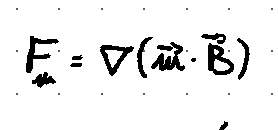 https://en.wikipedia.org/wiki/Solenoid#Finite_continuous_solenoid
34
Harmonický oscilátor
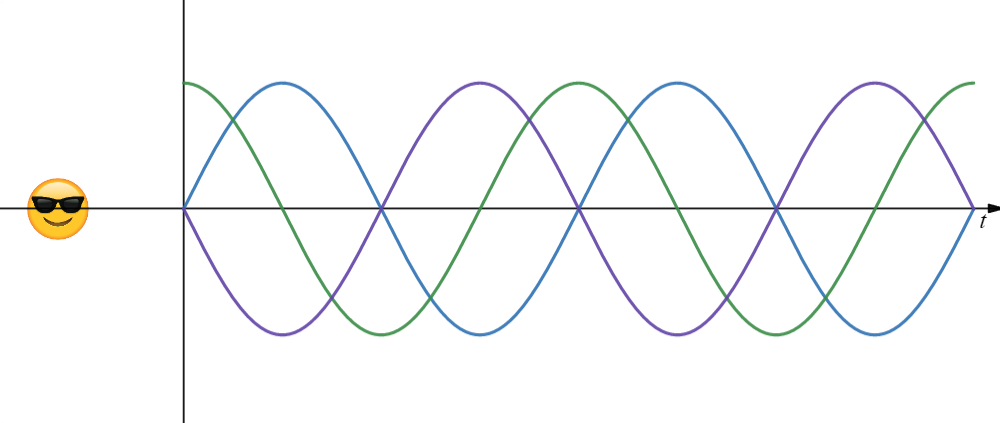 35